Trends of Diabetic Patient Compliance & Attendance of PCP Visits From 2020-2023
Elizabeth Upp
Louisiana State University Health Sciences Center – New Orleans, LA 
School of Medicine, Class of 2024 
AmeriHealth Caritas Louisiana Medical Intern
What is Diabetes?
Chronic health condition 
The body does not make enough insulin (type 1 diabetes) or the body cannot use insulin as well as it should (type II diabetes)  too much blood sugar remains in the bloodstream
Hemoglobin A1c used to measure average blood sugar level over the past 2-3 months
HbA1c < 5.7%  normal 
HbA1c 5.7%-6.4%  prediabetes 
HbA1c > 6.5%  diabetes
Long term effects: heart disease, vision loss, kidney disease, and many more
Treatment 
Take medicine as prescribed, lose weight, eat healthy, be active
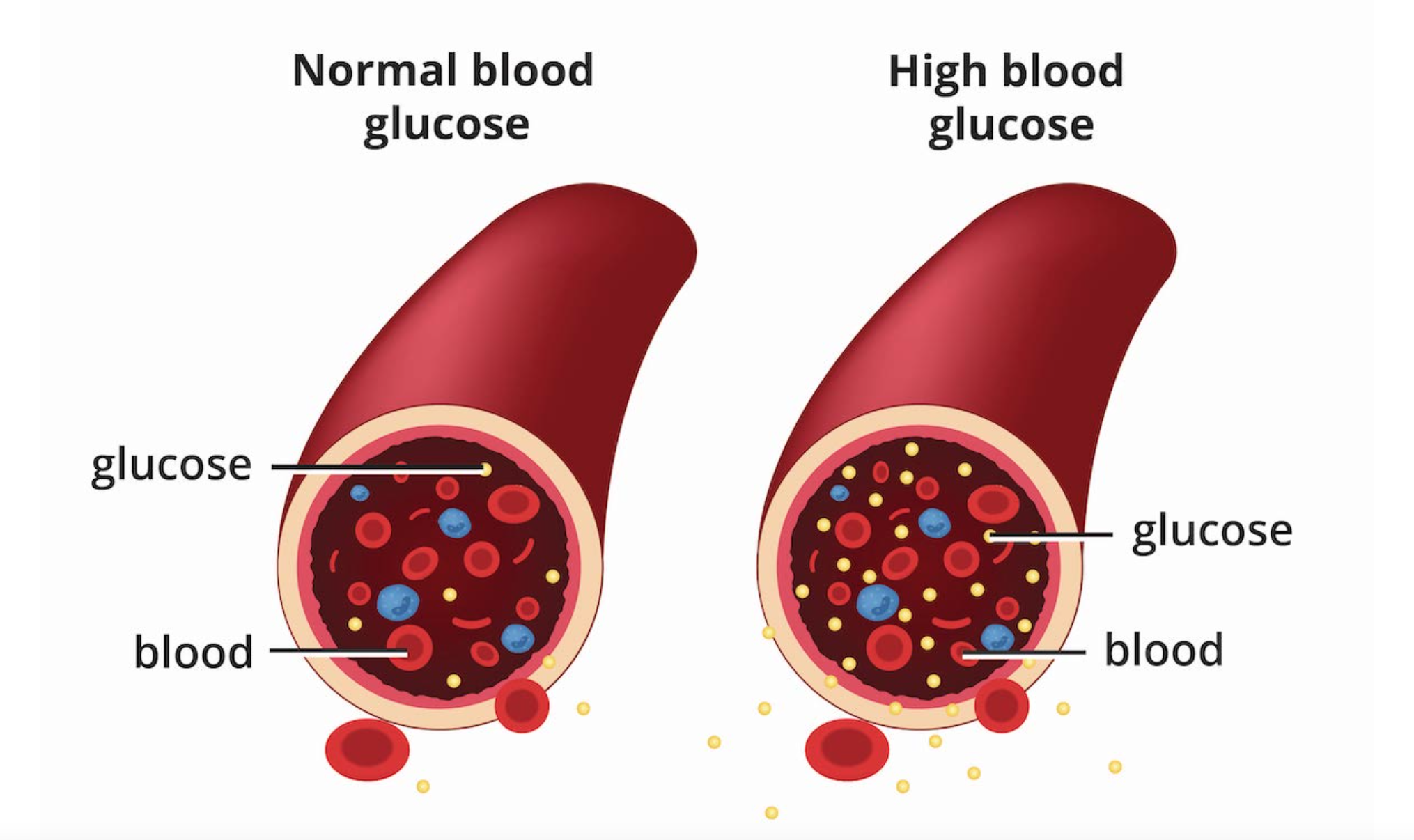 Diabetes In Louisiana
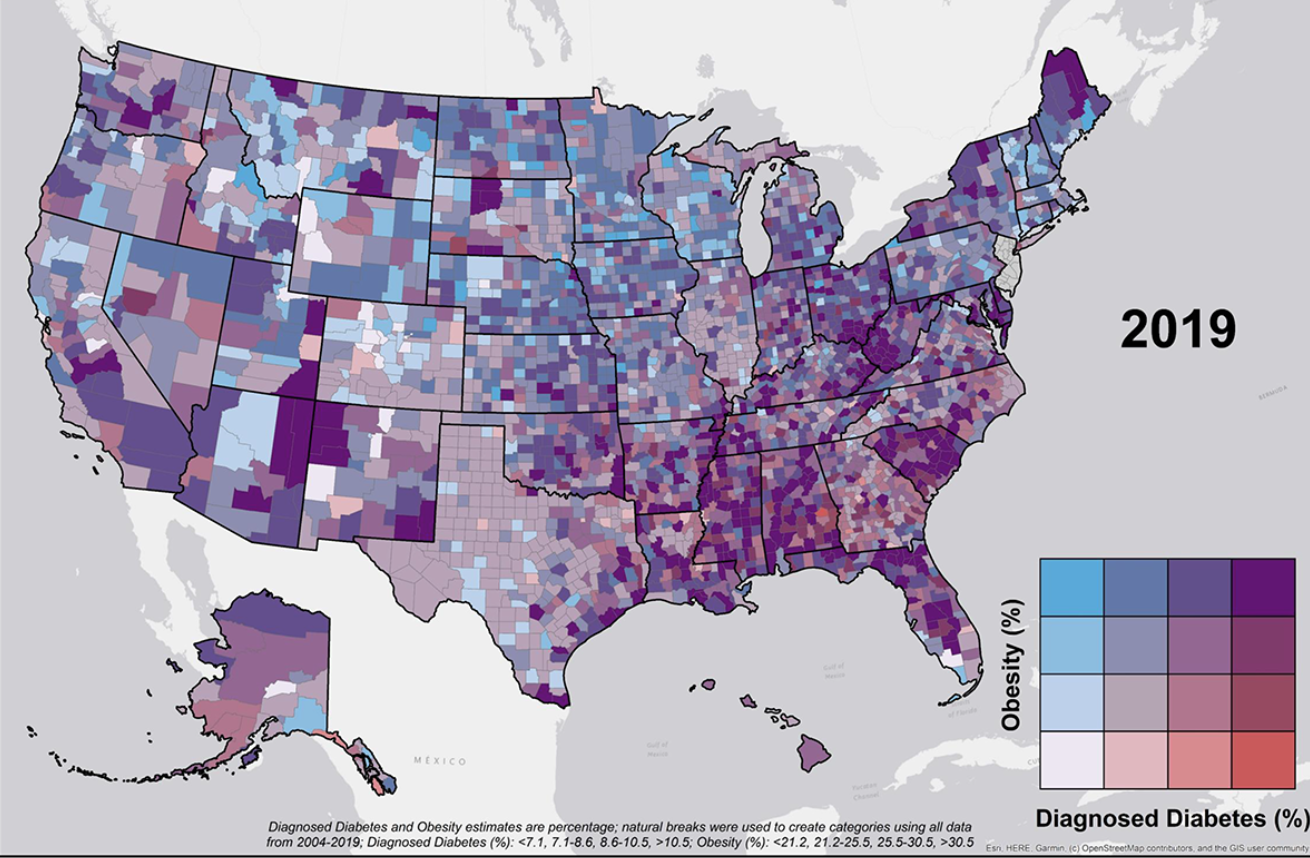 14.2% of the adult population diagnosed with diabetes 
LA ranks 7th in U.S. diabetes prevalence 
2.4% of the adult population has diabetes but do not know it
34.4% of the adult population have pre-diabetes
[Speaker Notes: Facts from the American Diabetes Association about diabetes in LA 

Map of diabetes and obesity by county in the U.S. in 2019]
Impact of COVID-19 on Outpatient Visits in 2020
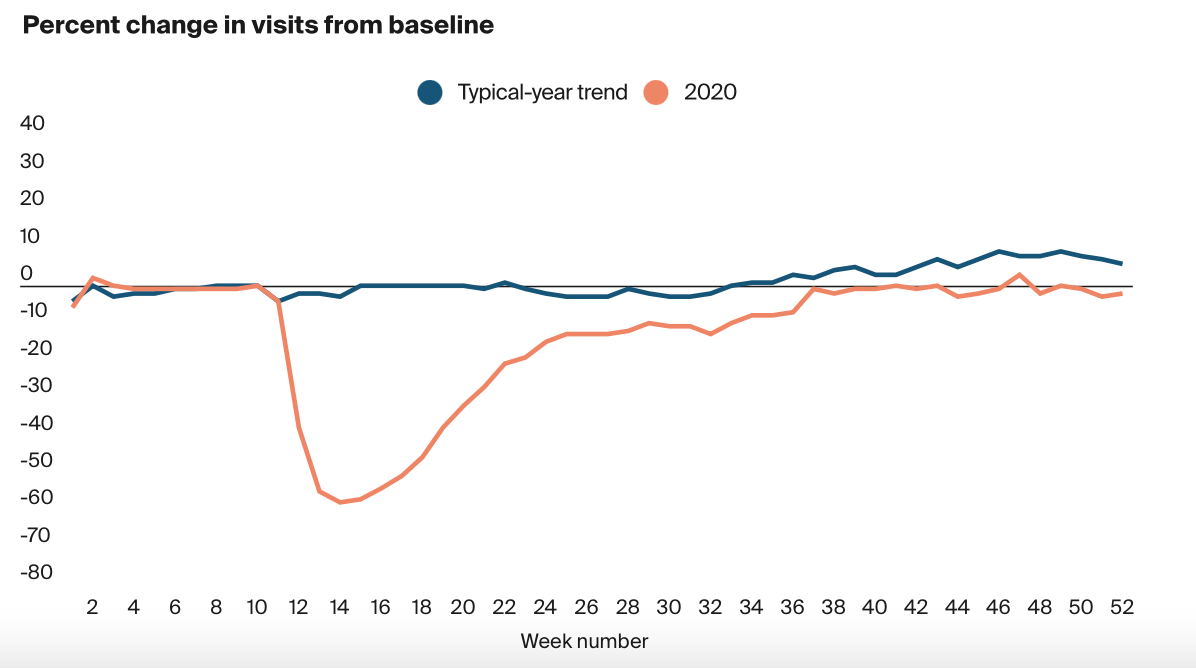 March 2020  health care practices began deferring elective visits, modifying their practices to safely accommodate in-person visits, and increasing the use of telemedicine
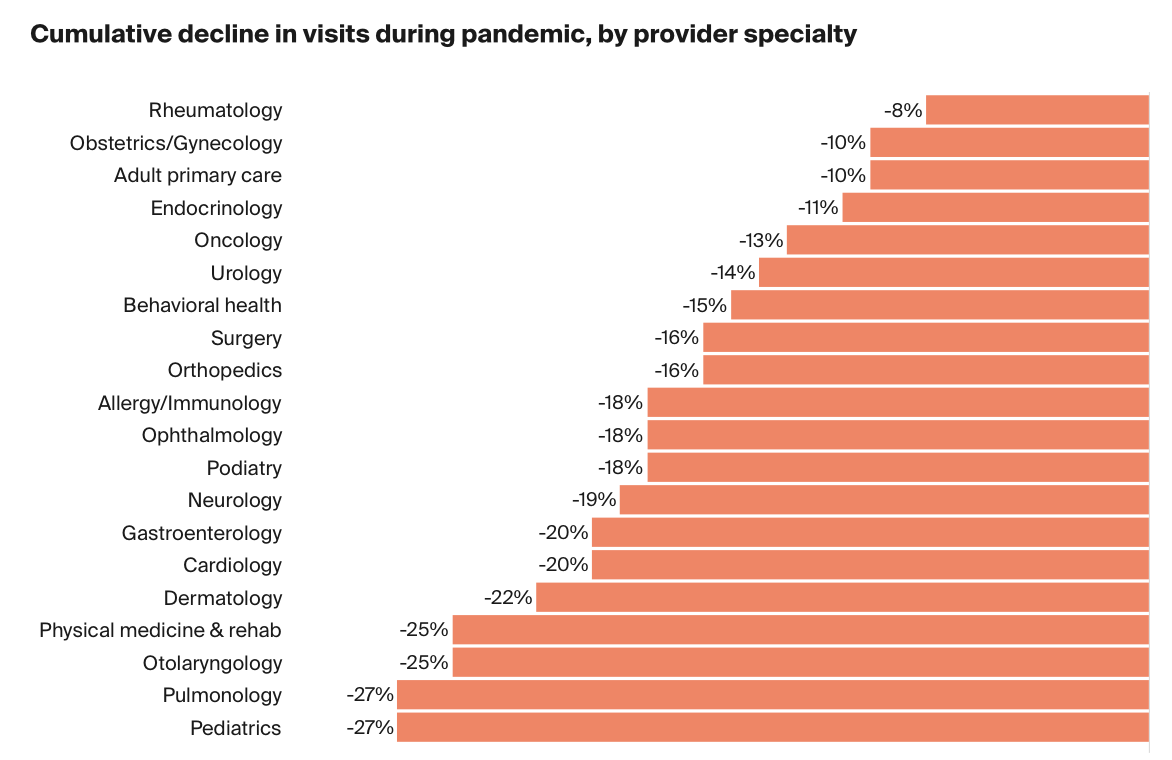 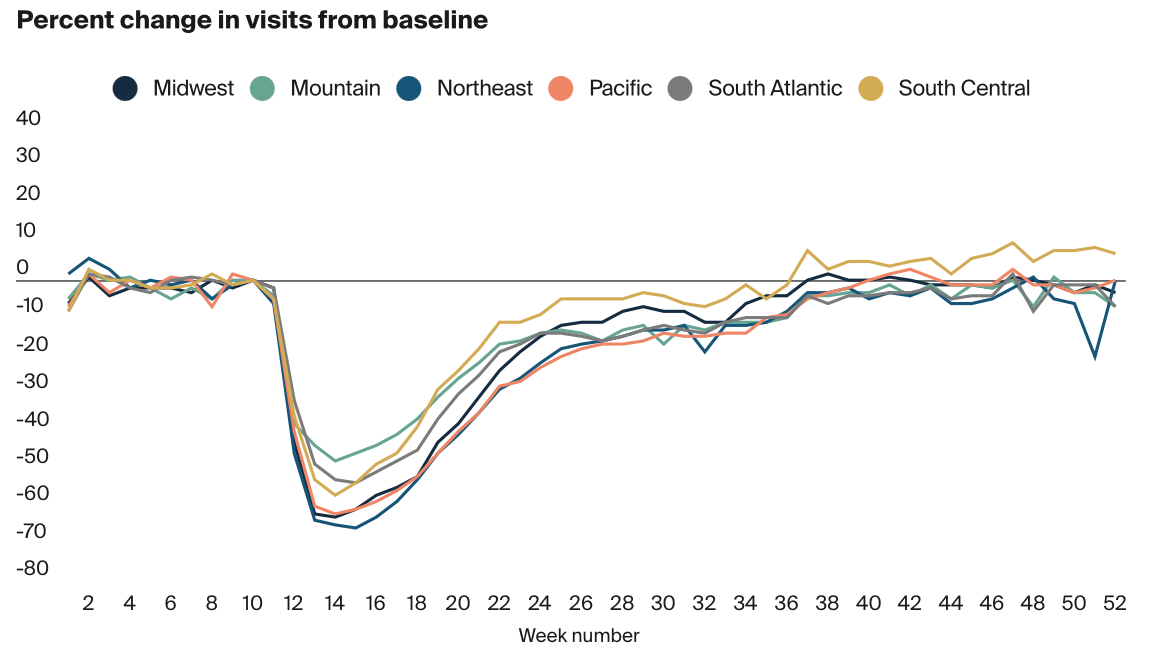 Data Analysis
Population: 
Members turning 18-75 years of age in the calendar year with diabetes (types 1 and 2) 
Timeline: 
2020-2023 
Compliance: 
Percentage of members whose most recent HbA1c level was < 8%
PCP Visits 
Percentage of members who attended at least one PCP visit within a specific year
Caveat: Data only included PCP visits when a member saw their assigned PCP
I assumed that a member did not attend a PCP visit when the column was blank, however there is a possibility that they could have seen a different physician that they were not assigned to
Compliance vs. Attendance of PCP Visits
Effects of Race on Compliance & Attendance of PCP Visits
Effects of Language Spoken on Compliance & Attendance of PCP Visits
Effects of Rural vs. Urban Areas on Compliance & Attendance of PCP Visits
Rural Parishes with Average Compliance < 25% From 2020-2023
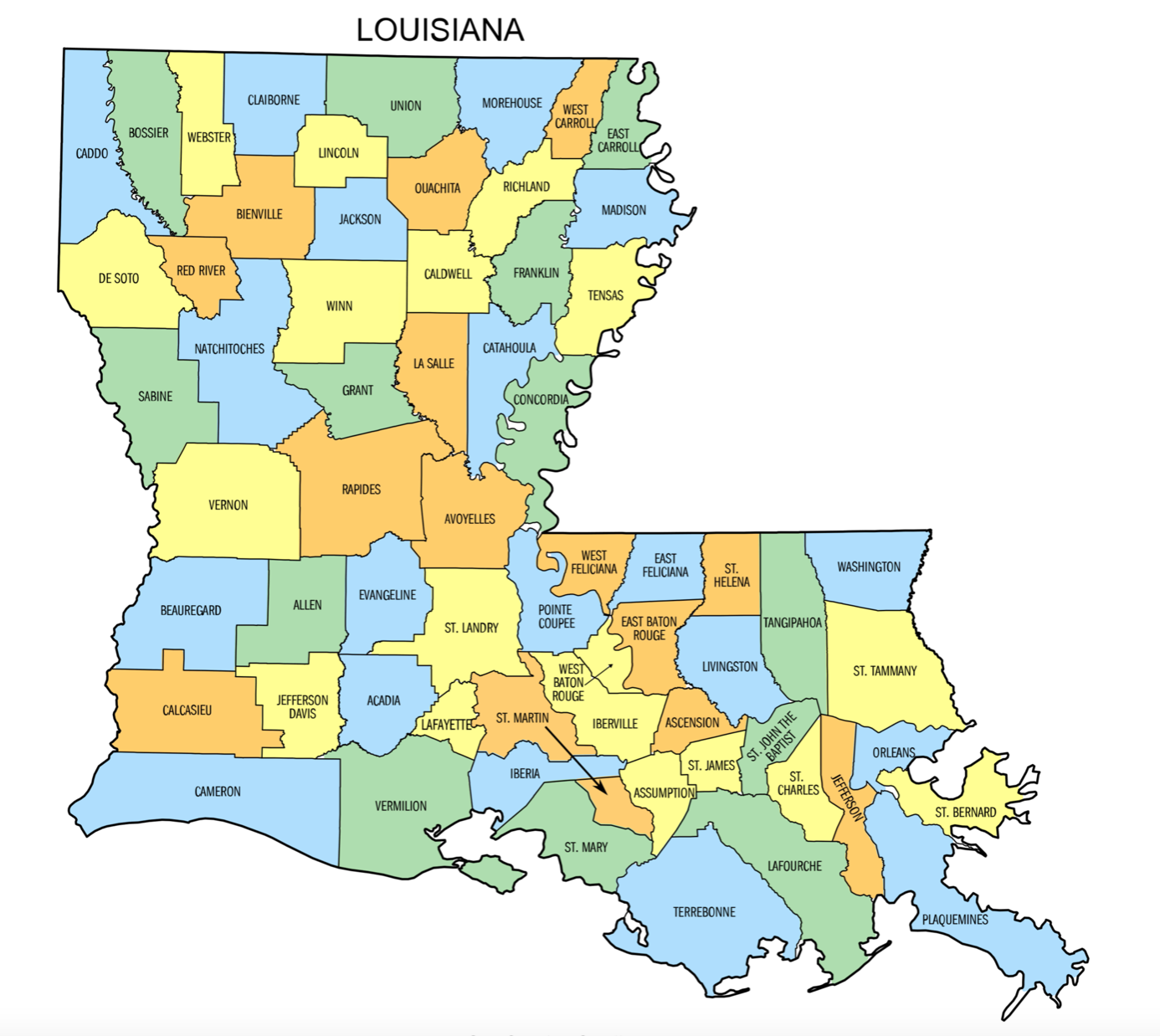 *Richland parish had the highest average compliance percentage (51%) out of the rural parishes
Summary
The percentage of compliant diabetic patients has steadily increased since 2020
PCP visit attendance did not change much despite the pandemic and does not seem to be correlated with the increasing compliance of diabetic patients over the years 
Effects of race (white vs. black) on diabetic patient compliance and attendance of at least one PCP visit were not very substantial 
Compliance of Spanish speaking diabetic patients has improved over time
There is a growing disparity in the compliance of diabetic patients in rural regions compared to urban regions over time*
AclA Interventions
INTERVENTIONS
CLAS/HELS Interventions
Care Card Member Incentive 
Case Management Program 
Social Media Campaign 
Text Messaging/Voicemail Calls
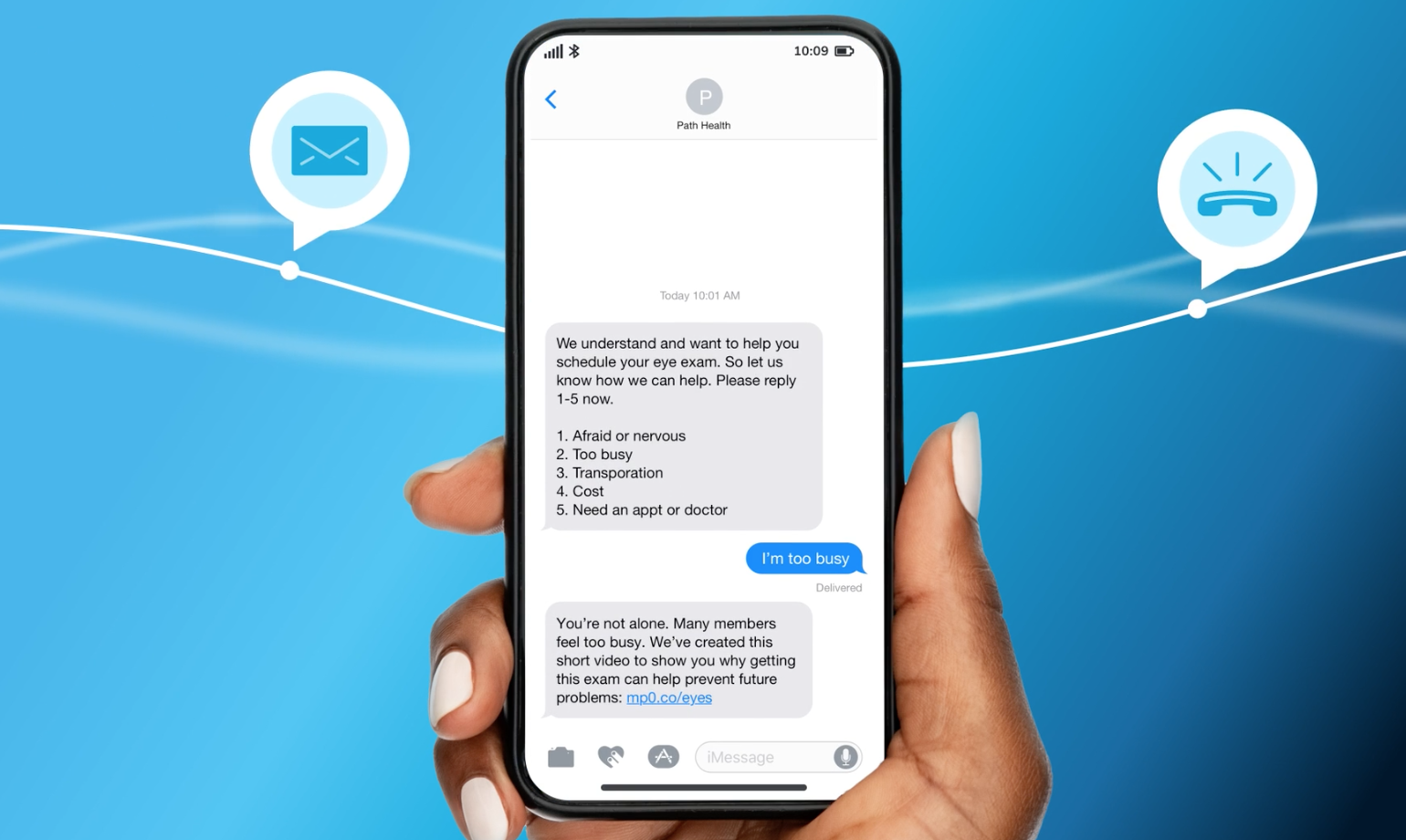 Recommendations
Utilize community health workers to provide diabetes education, support, and outreach services within rural areas, especially in Franklin, Webster, Vermillion, Lincoln, and St. Mary parishes
CPSTF recommends interventions that engage community health workers to help patients manage their diabetes because they have been shown to improve glycemic and lipid control, reduce health care use, and they are cost effective 
Look into what interventions have been done in Richland parish 
Continue to offer telehealth visits and home visits 
Offer training and support programs for healthcare providers in rural regions to expand their knowledge and skills in managing diabetes effectively 
Provide financial assistance to help patients in rural areas afford medications, insulin, glucose monitoring supplies, etc.
Thank you!
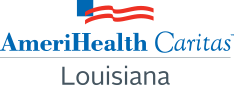 Dr. Gregory Randolph 
Dana Smith 
Renee Wells 
Shea Good 
Rhonda Baird 
Lekitha Gregory 
ACLA Quality Improvement Team
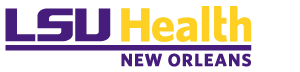 References
https://www.cdc.gov/diabetes/basics/diabetes.html
https://www.cdc.gov/diabetes/data/center/slides.html
https://www.commonwealthfund.org/publications/2021/feb/impact-covid-19-outpatient-visits-2020-visits-stable-despite-late-surge
https://www.thecommunityguide.org/findings/diabetes-management-interventions-engaging-community-health-workers.html#:~:text=Interventions%20include%20education%2C%20coaching%2C%20or,one%20interactions%20or%20group%20sessions.
https://www2.diabetes.org/sites/default/files/2021-10/ADV_2021_State_Fact_sheets_Louisiana.pdf
https://www.niddk.nih.gov/health-information/diabetes/overview/what-is-diabetes